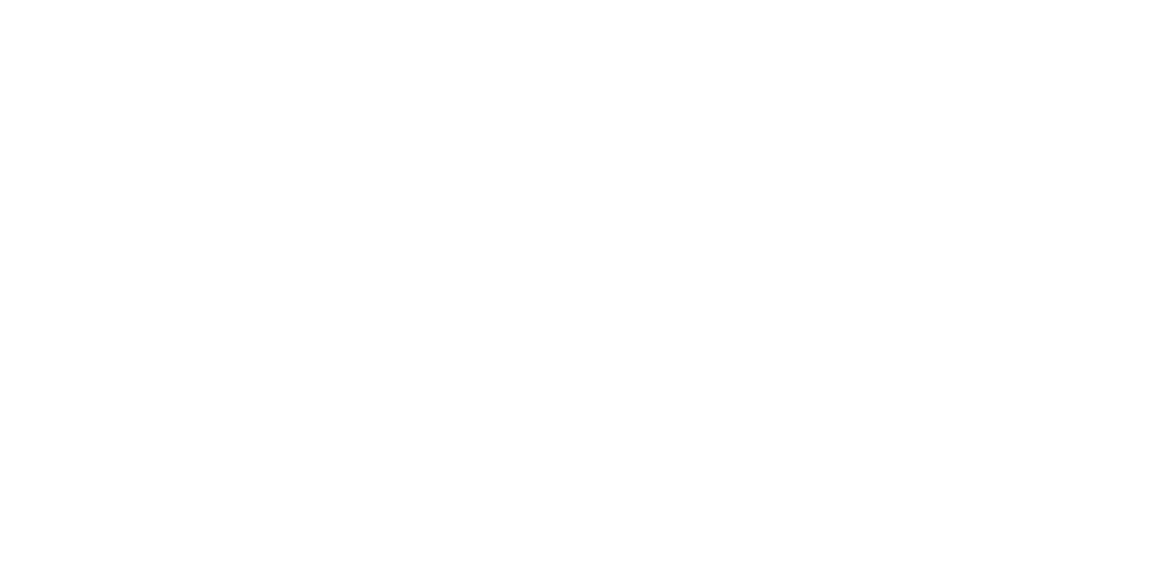 Lotus Release
Call & Subject Browse Overview
December 16. 2021Khalilah Gambrell
Overview
Highly requested functionality by several libraries 
With Elastic search now have capabilities to support:
Call Number browse | https://issues.folio.org/browse/UXPROD-3255 
Subject browse | https://issues.folio.org/browse/UXPROD-3447 
Falcon team (backend)
Firebird team (frontend)
Call number browse (Lotus development)
Addresses most documented call number use cases. 
Support most call number schemes based on Normalize Call number for sorting feature 
LC, Dewey, Harvard Yenching, most forms of music catalog numbers or accession numbers very well
Call number to browse > the effective shelving order property of the item record is a system generated normalization of effective call number and it is used to determine items physical position in on a shelf.  (based on item.json) 
Mockups: https://drive.google.com/drive/folders/16uT-zpTKP_Ksffx5z-gZ5oDNAcaJm_c4
Subject browse (Lotus development)
Please add use cases 
Mockups: https://drive.google.com/drive/folders/16uT-zpTKP_Ksffx5z-gZ5oDNAcaJm_c4
Status
Review mockups (In progress) 
Development (In progress) 
Will need testers to validate implementation
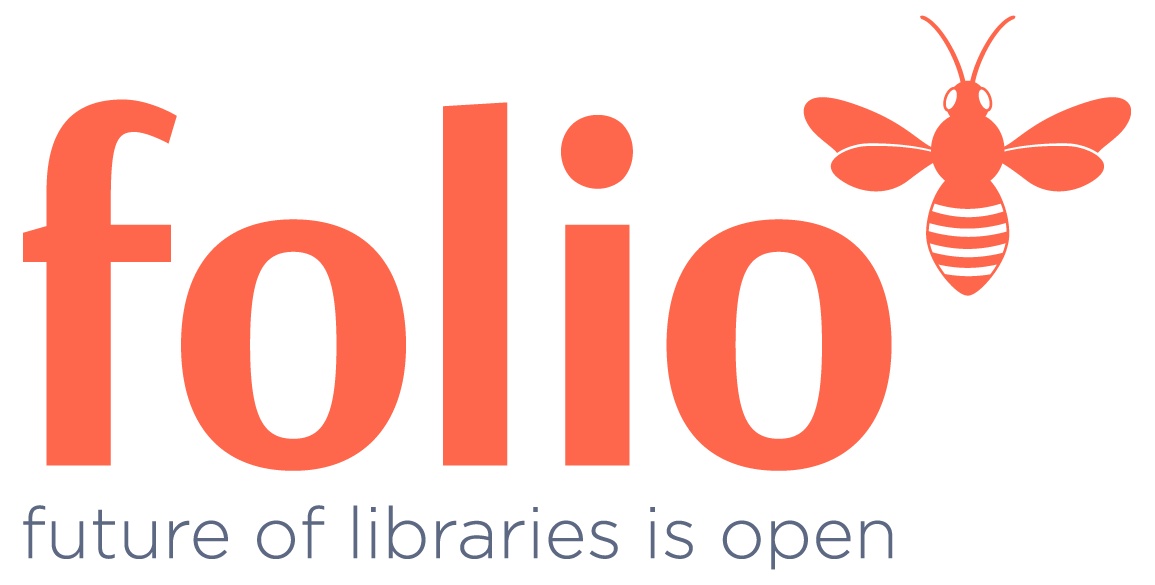 Questions?